मुंशी लाल आर्य महाविद्यालय, कसबा, पूर्णियाँ। 
हिन्दी विभाग 
(कबीर की साखी)
( मई 2020)

                                        हरेन्द्र कुमार
                                      असिस्टेंट प्रोफेसर 
                                       हिंदी विभाग
                                                एम.एल. आर्य कॉलेज, कसबा, पूर्णियाँ।
                                             ईमेल-hkumarbhu@gmail.com
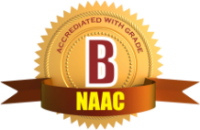 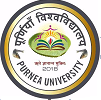 दिनांक- 09-05-2020
    
मन परतीति न प्रेम रस, 
ना इस तन में ढंग।क्या जाणौ उस पीव सूं 
कैसी रहसि संग।।
कबीर कहते हैं - ऐसे अलौकिक प्रिय को जब आत्मा नहीं पाती तो उसके वियोग में विचलित रहती है। जब से गुरु ने उस परमात्मा का ज्ञान करवाया है, भक्त तभी से उसके लिये व्याकुल है।
कबीर नौबत अपनी,
 दिन दस लेहु बजाय ।
यह पुर पटटन कि गली,
 बहुरि न देखहु आय ।।
संत कबीर जी कहते हैं कि धन दौलत, शरीर, मकान आदि का गर्व करना उचित नहीं है क्योंकी यह कूछ दिनों के लिए ही है । खुशियों के बाजे दस दिन के लिए बजाव लो जाने के बाद फिर यहॅा लौटकर देखने के लिए नहीं आवोगे ।
धन्यवाद्